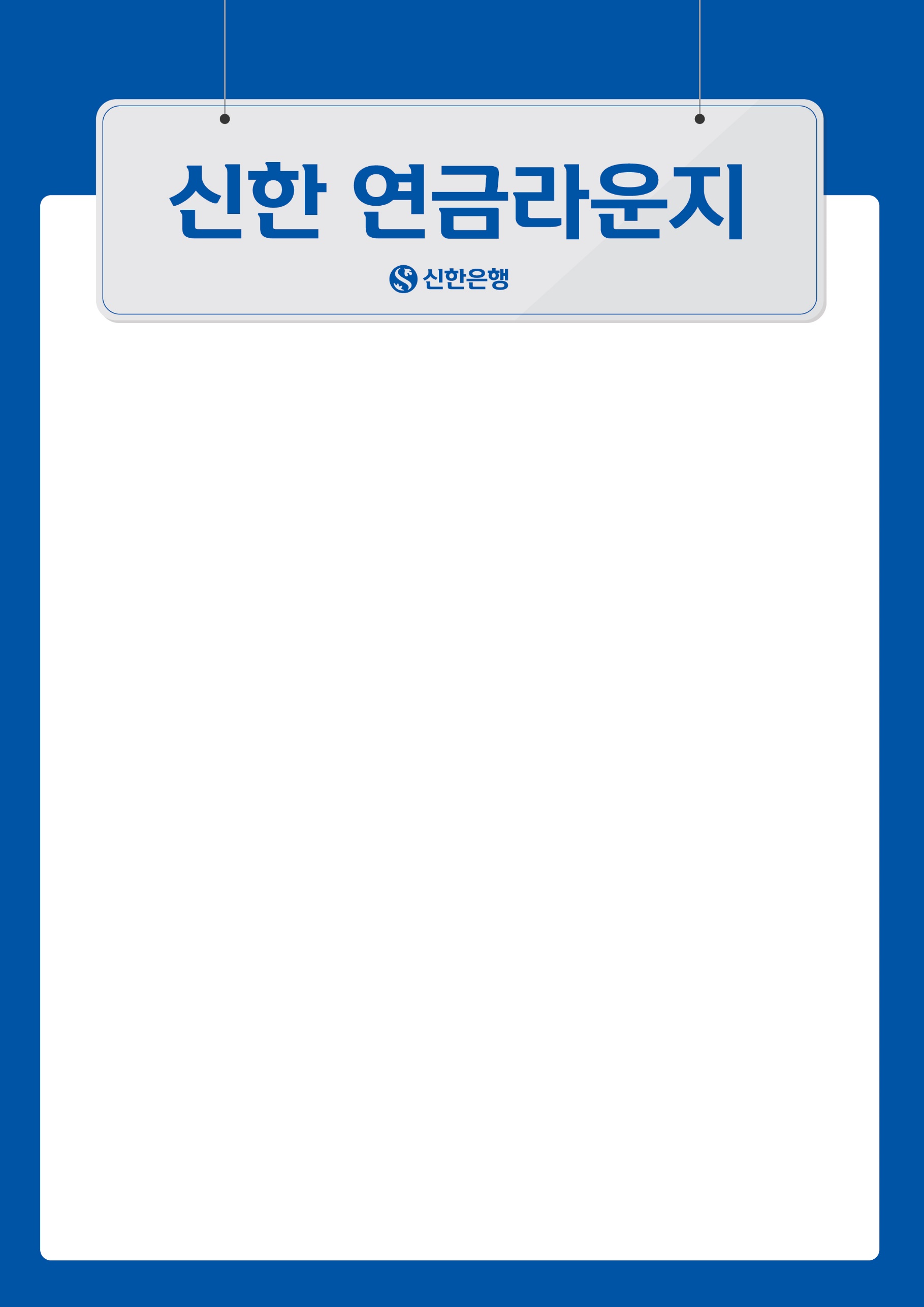 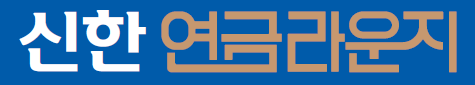 『신한 연금라운지』란?
신한은행에서 운영하는 1:1 맞춤형 자산관리 상담 공간▣ 연금 종합컨설팅  ▣ 노후 자산관리  ▣ 주택연금 심화 상담 ▣ 평생소득(생활비) 설계  ▣ 상속 • 증여  ▣ 세미나 • 원데이 클래스 제공
신한은행 고객님을 위한 전문적인 은퇴자산관리 상담 공간
운영시간 09:00~18:00
신한 연금라운지 울산 : 울산 남구 삼산로 172(달동) 2층
          신한은행 (구)울산중앙지점/ 현대해상 사거리에서 공업탑 방향 200m
통합연금 컨설팅 : 연금 자산 연결을 통한 연금자산 통합 관리 및 종합/ 간편 은퇴설계
 현금흐름 진단 : 매월 입금, 출금 분석을 통한 은퇴 후 소득 및 지출 진단.
 평생소득아카데미 : 은퇴 전, 후 필수 금융상식, 주택연금 컨설팅
 취미, 여가 프로그램 : 행복한 노후를 위한 다양한 체험 활동 프로그램
예약방법 및 위치
▣ 연금라운지 전화 예약
    ☎ 052-933-7817 (박해진 팀장)
    ☎ 052-933-7818 (이애진 수석)
※ 원활한 상담을 위해 상담 일정은 담당 직원과 조율 후 확정됩니다. ※ 이 안내장은 금융소비자보호에 관한 법률 등 관련 법령 및 내부통제 기준에 따른 절차를 거쳐 제공됩니다. ※ 금융상품에 관한 계약을 체결하기 전에 금융상품 설명서 및 약관을 읽어 보시기 바랍니다. ※ 금융소비자는 해당상품 또는 서비스에 대하여 설명받을 권리가 있습니다. ※ 기타 자세한 사항은 신한 연금라운지 또는 신한은행 전용상담센터 1833-3327 문의하시기 바랍니다.※ 준법감시인 사전심사필 제2024-13965-1호 (2024. 08. 22 ~ 2025. 12. 31)